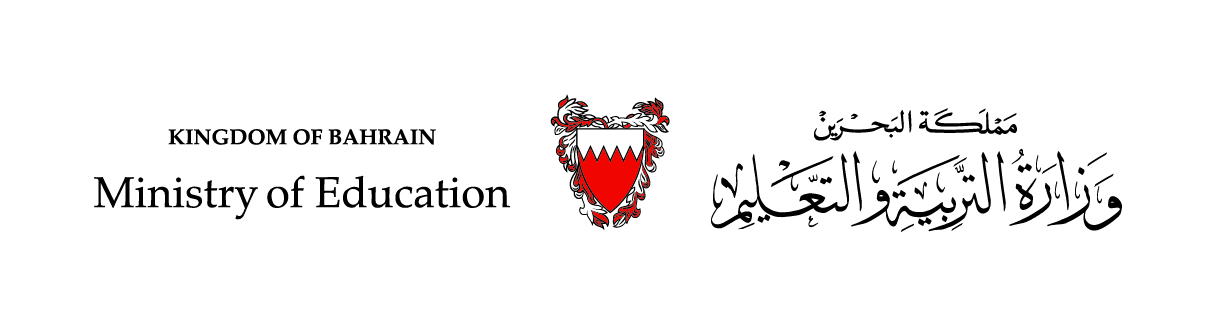 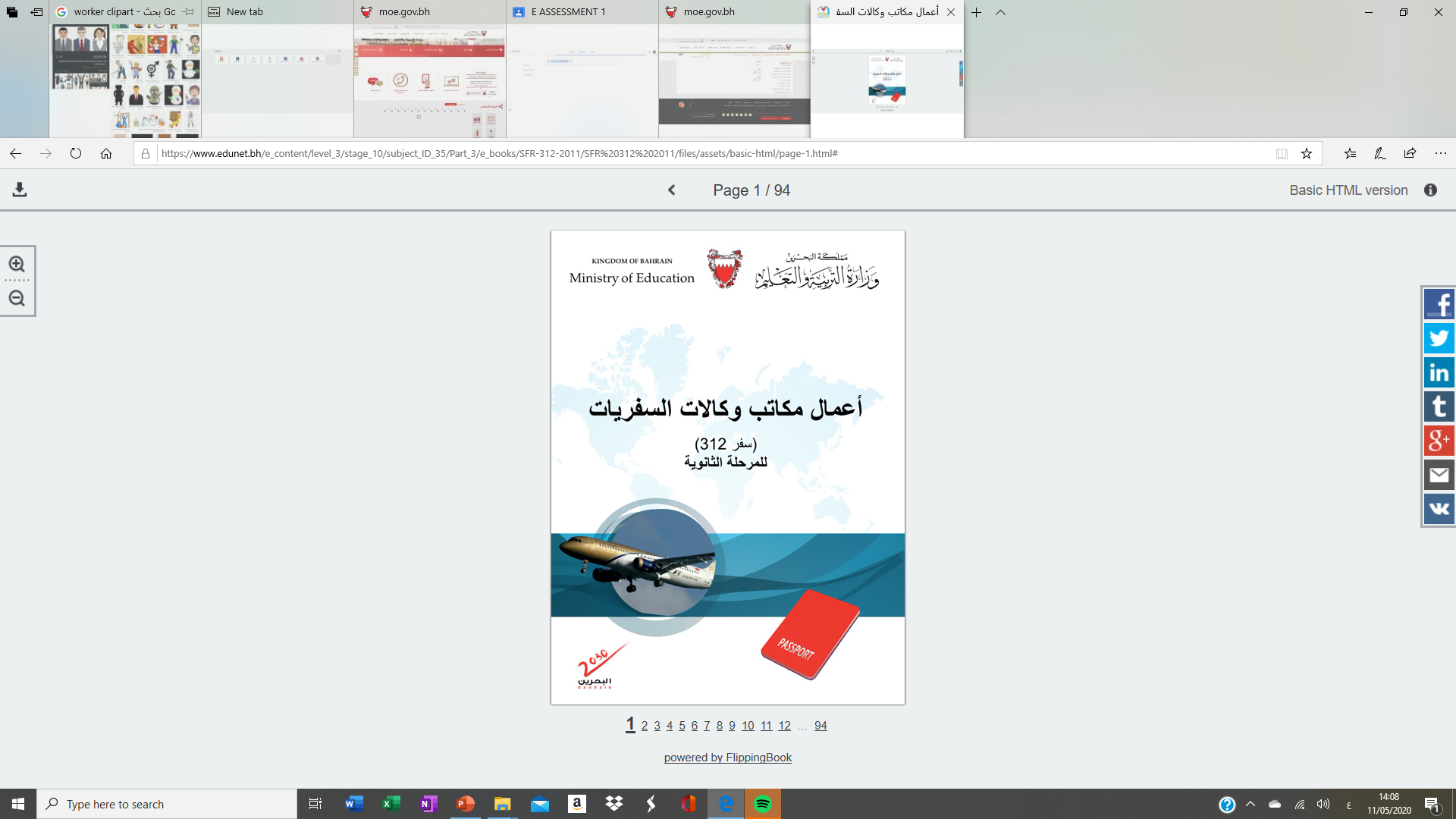 أعمال مكاتب وكالات السفرياتسفر 312
تطبيقات
مقرر اختياري غير ملزم/ المسار التجاري
وزارة التربية والتعليم –الفصل الدراسي الثاني 2020-2021م
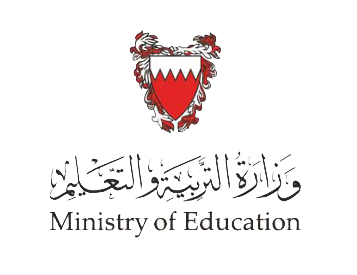 أهداف الوحدة:
يُتوقَع من الطالب بعد دراسة هذا الفصل أن:

يطبق تمارين  على الوثيقة الإلكترونية.
يطبق تمارين على التذكرة الإلكترونية.
يطبق تمارين على كتيب TIM.
وزارة التربية والتعليم –الفصل الدراسي الثاني 2020-2021م
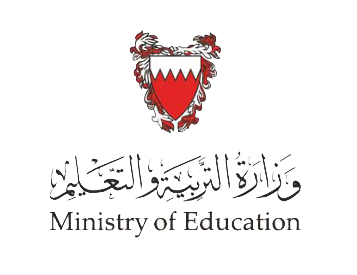 مثال 1
باستخدام النموذج السابق استخرج البيانات الآتية:
وزارة التربية والتعليم –الفصل الدراسي الثاني 2020-2021م
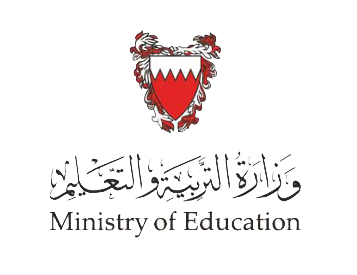 مثال 1
باستخدام النموذج السابق استخرج البيانات الآتية:
وزارة التربية والتعليم –الفصل الدراسي الثاني 2020-2021م
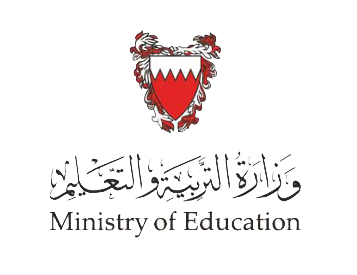 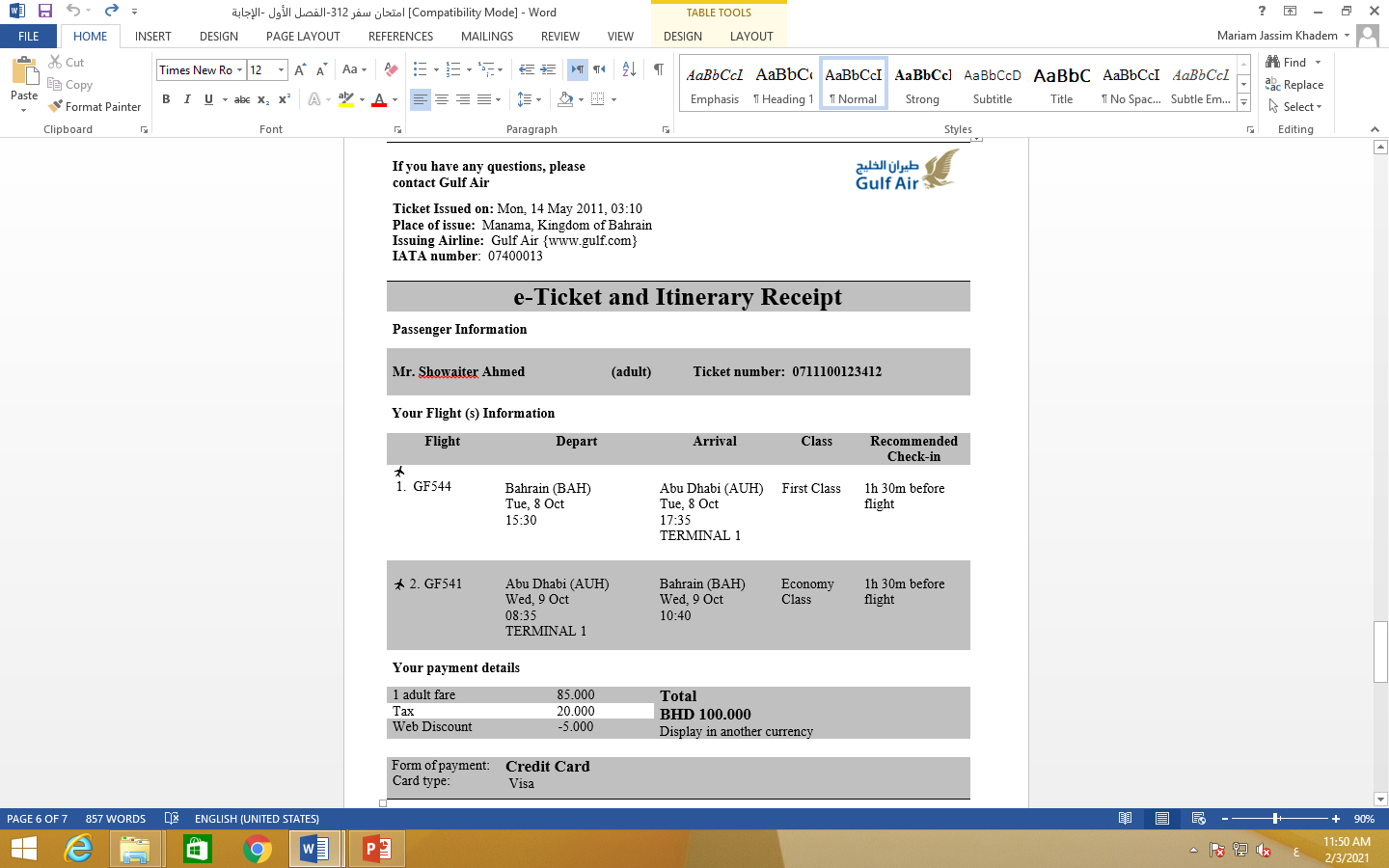 المثال 2
ما اسم المسافر؟
 
ما اسم شركة الطيران الناقلة؟  
 
ما خط سير الرحلة رقم (GF544)؟
 
 
أكتب رقم التذكرة؟  
 
ما إجمالي سعر للتذكرة؟   
 
 
ما قيمة الضريبة؟ 
 
ما هي طريقة دفع ثمن التذكرة؟    
 
 
ما هو تاريخ إصدار التذكرة؟  
 
في أي بلد تم إصدار التذكرة؟
وزارة التربية والتعليم –الفصل الدراسي الثاني 2020-2021م
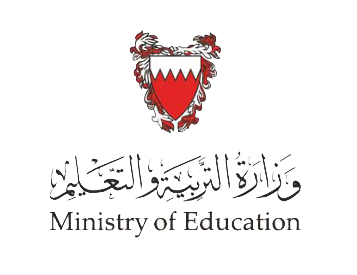 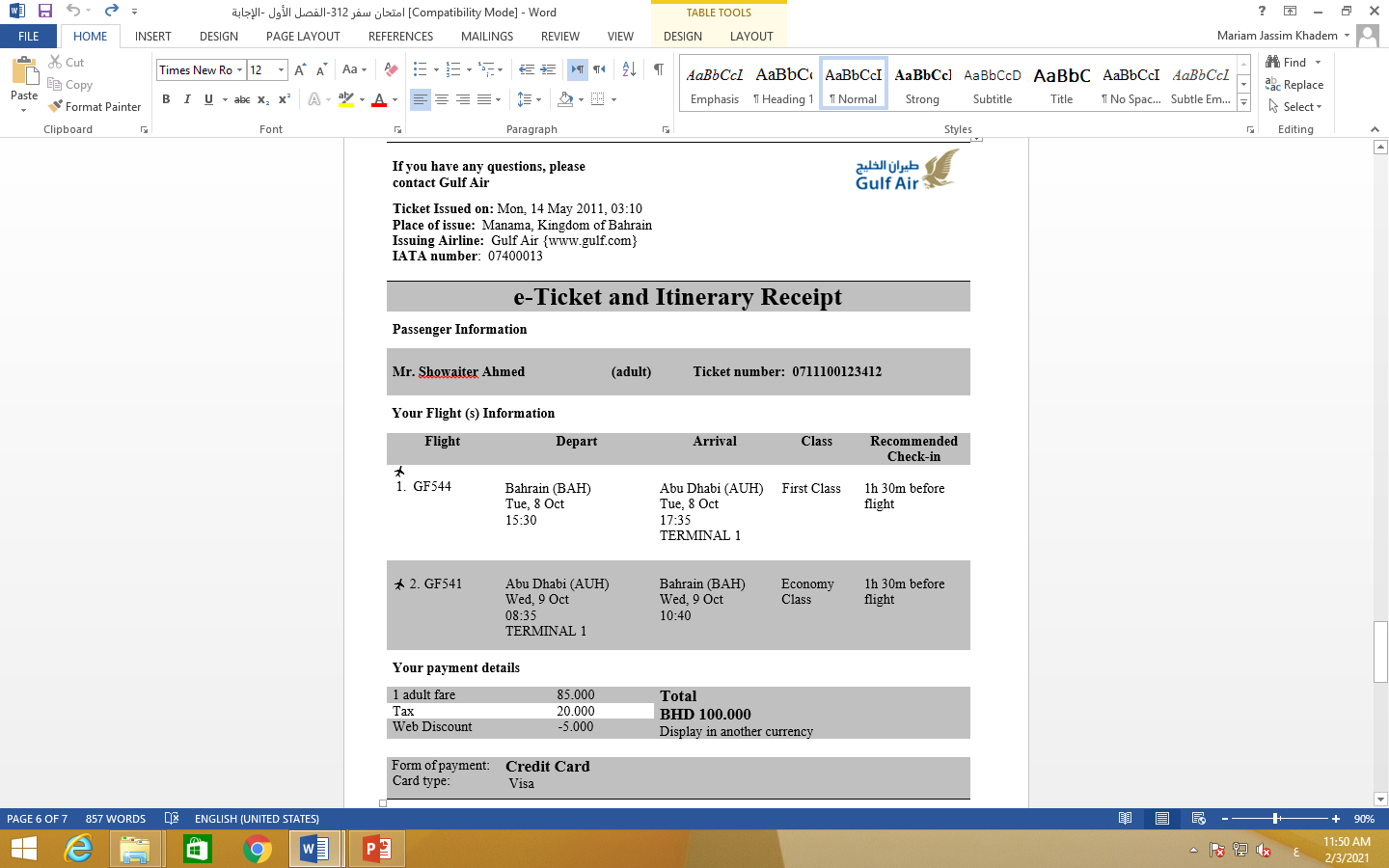 إجابة مثال 2
ما اسم المسافر؟
Mr. Showaiter Ahmed
 
ما اسم شركة الطيران الناقلة؟  Gulf Air
 
 
ما خط سير الرحلة رقم (GF544)؟
Bahrain (BAH)  - Abu Dhabi (AUH)
 
 
أكتب رقم التذكرة؟   0711100123412
 
 
ما إجمالي سعر للتذكرة؟   BHD 100.000
 
 
ما قيمة الضريبة؟   20.000
 
ما هي طريقة دفع ثمن التذكرة؟    Credit Card
 
 
ما هو تاريخ إصدار التذكرة؟  14 May 2011
 
في أي بلد تم إصدار التذكرة؟
Manama, Kingdom of Bahrain
وزارة التربية والتعليم –الفصل الدراسي الثاني 2020-2021م
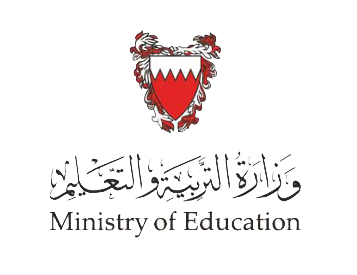 مثال 3
وزارة التربية والتعليم –الفصل الدراسي الثاني 2020-2021م
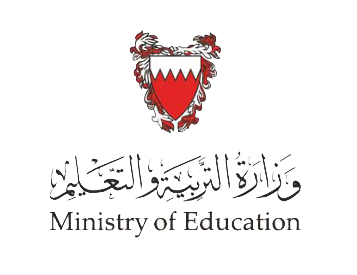 إجابة المثال 3
وزارة التربية والتعليم –الفصل الدراسي الثاني 2020-2021م
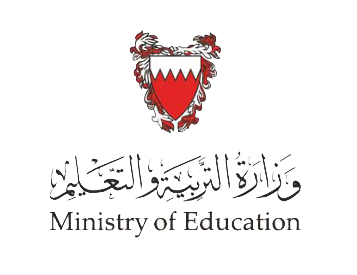 مثال 4
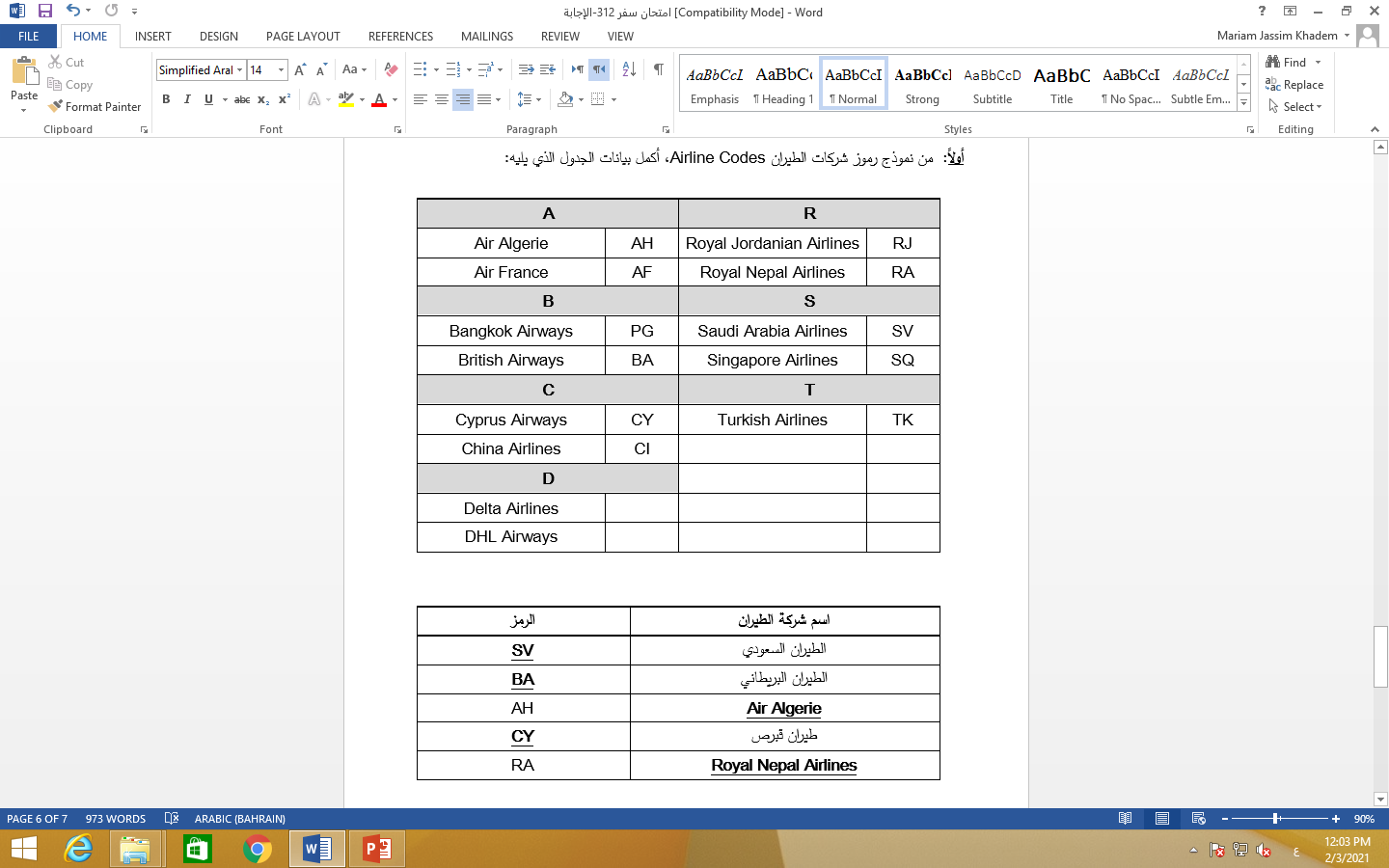 من نموذج رموز شركات الطيران Airline Codes، أكمل بيانات الجدول الذي يليه:
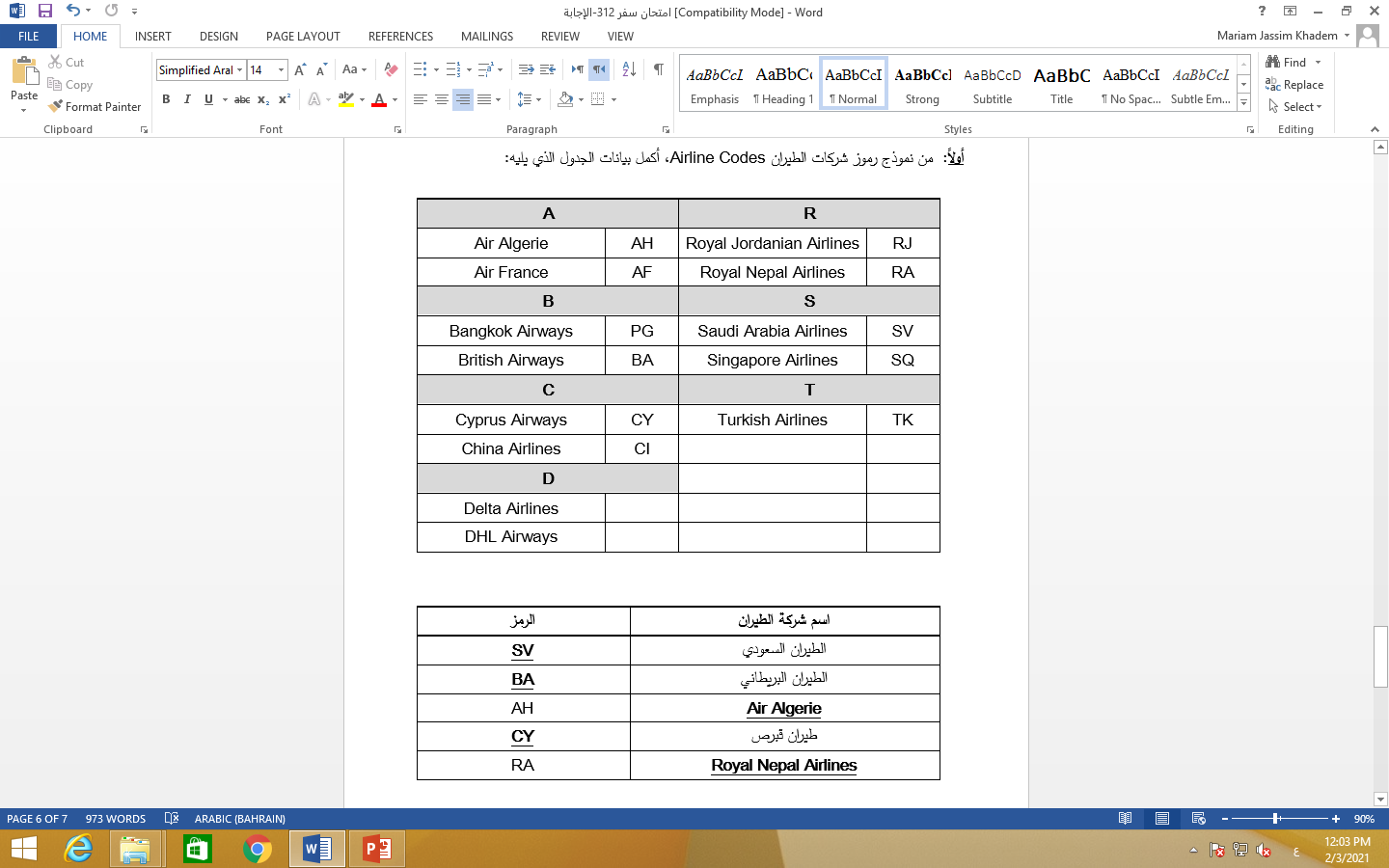 وزارة التربية والتعليم –الفصل الدراسي الثاني 2020-2021م
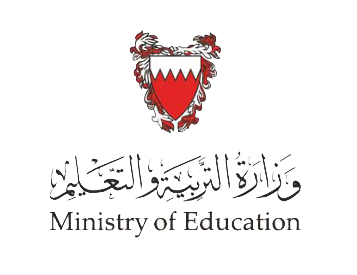 إجابة مثال 4
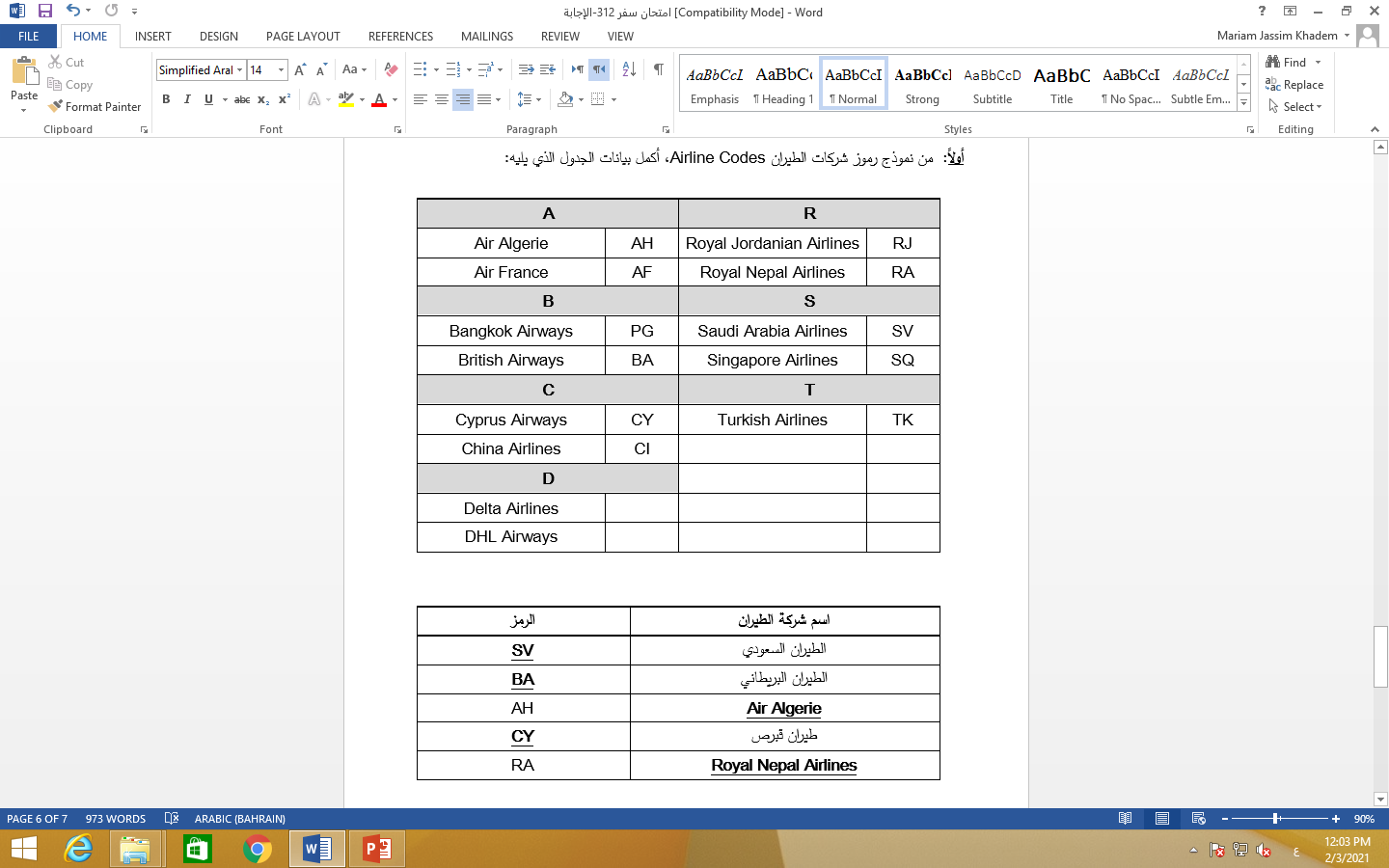 من نموذج رموز شركات الطيران Airline Codes، أكمل بيانات الجدول الذي يليه:
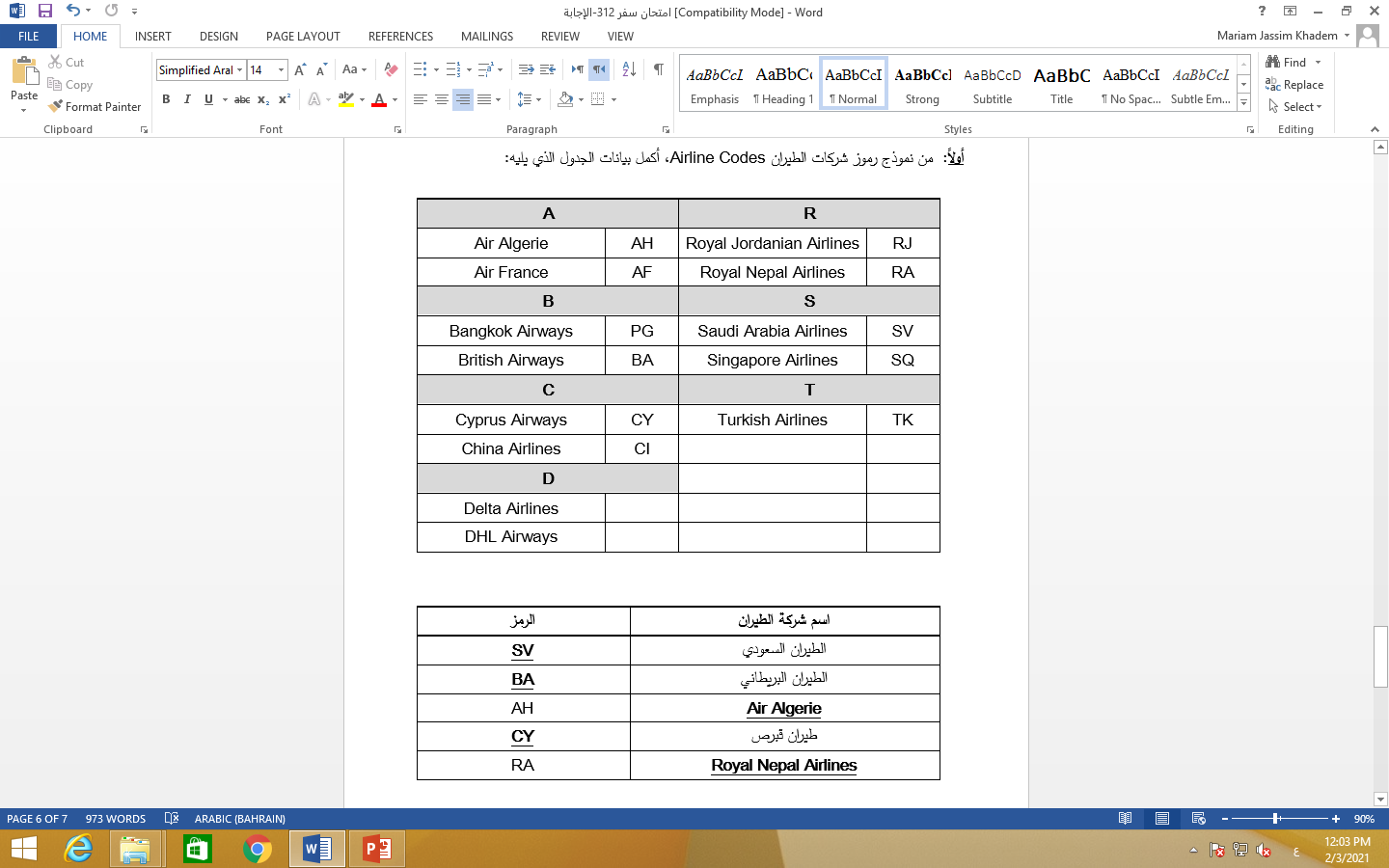 وزارة التربية والتعليم –الفصل الدراسي الثاني 2020-2021م
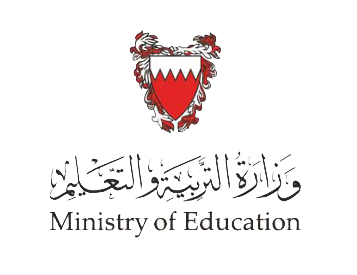 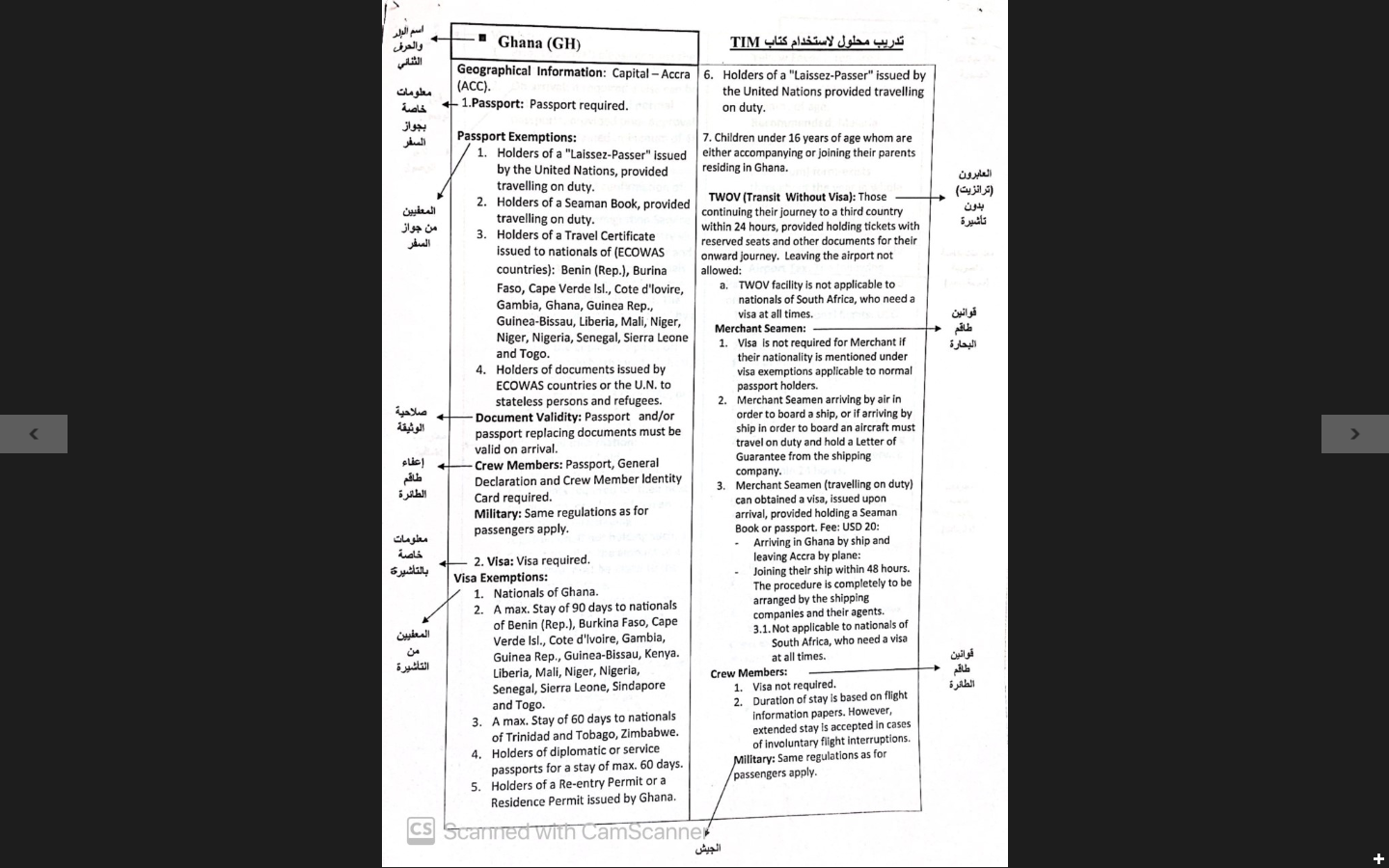 مثال 5
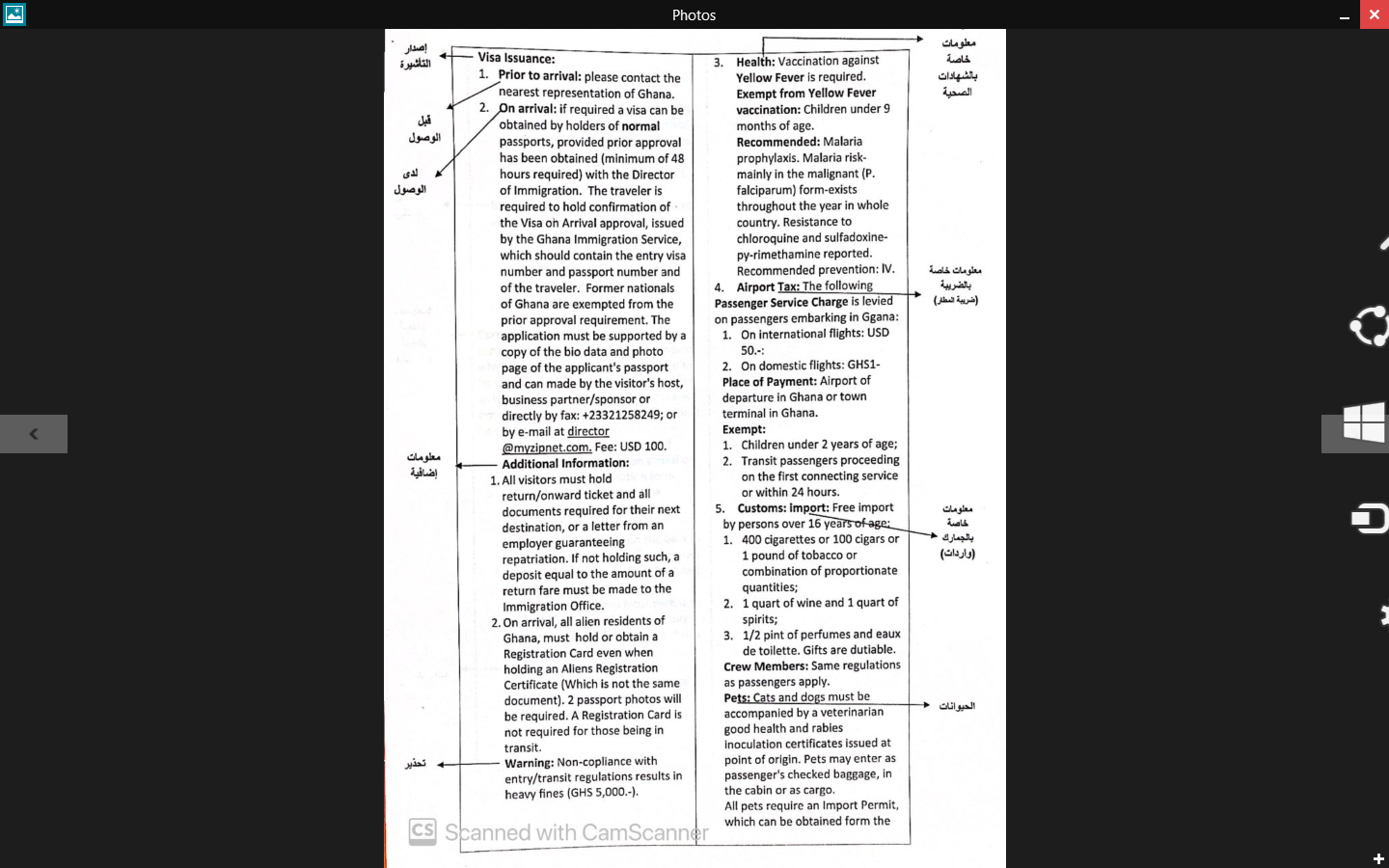 TIMشرح كتاب
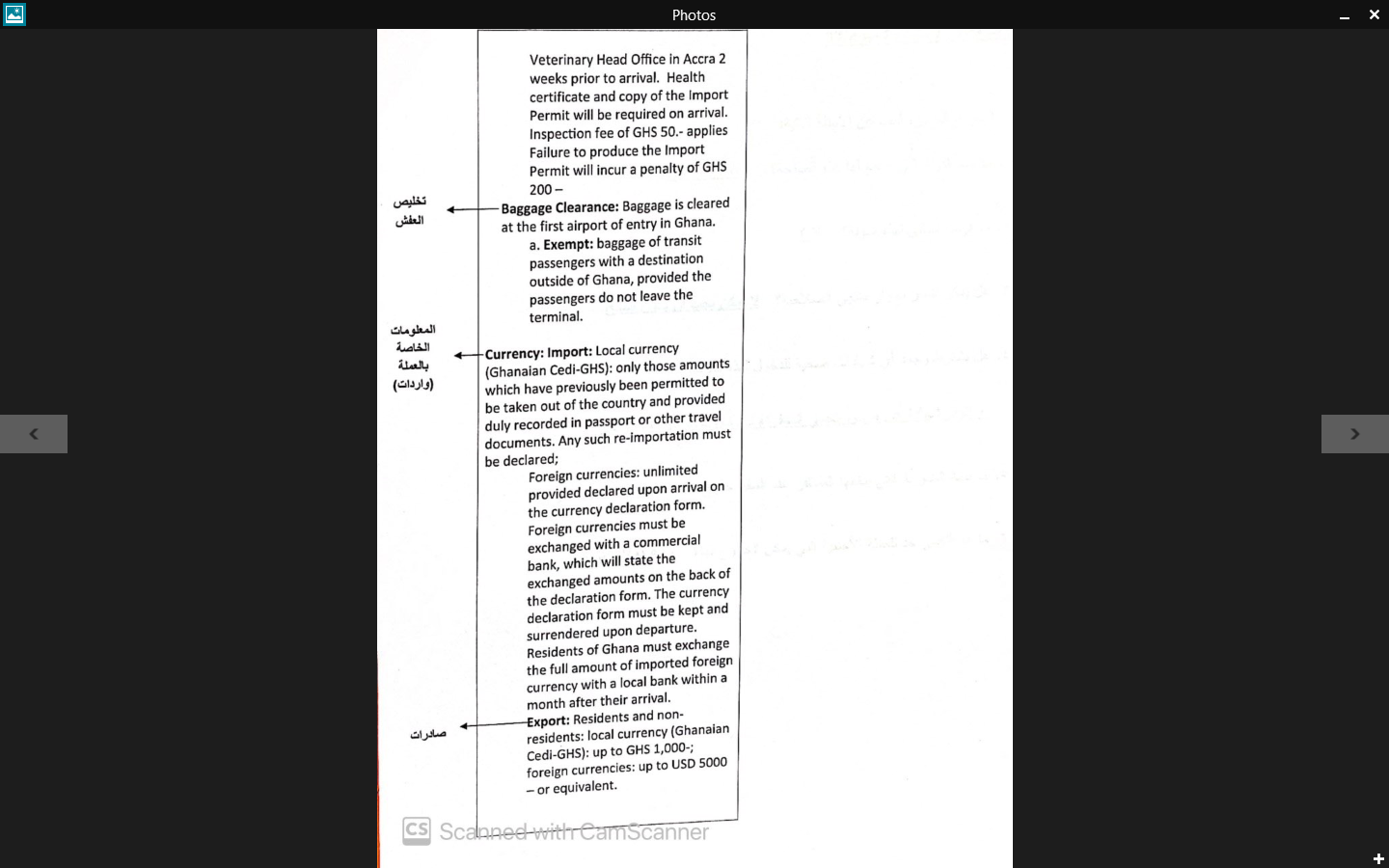 وزارة التربية والتعليم –الفصل الدراسي الثاني 2020-2021م
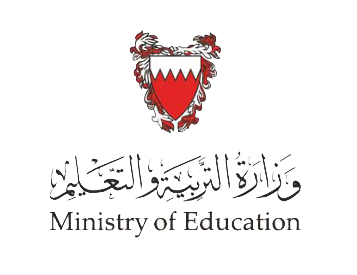 تطبيق (1)
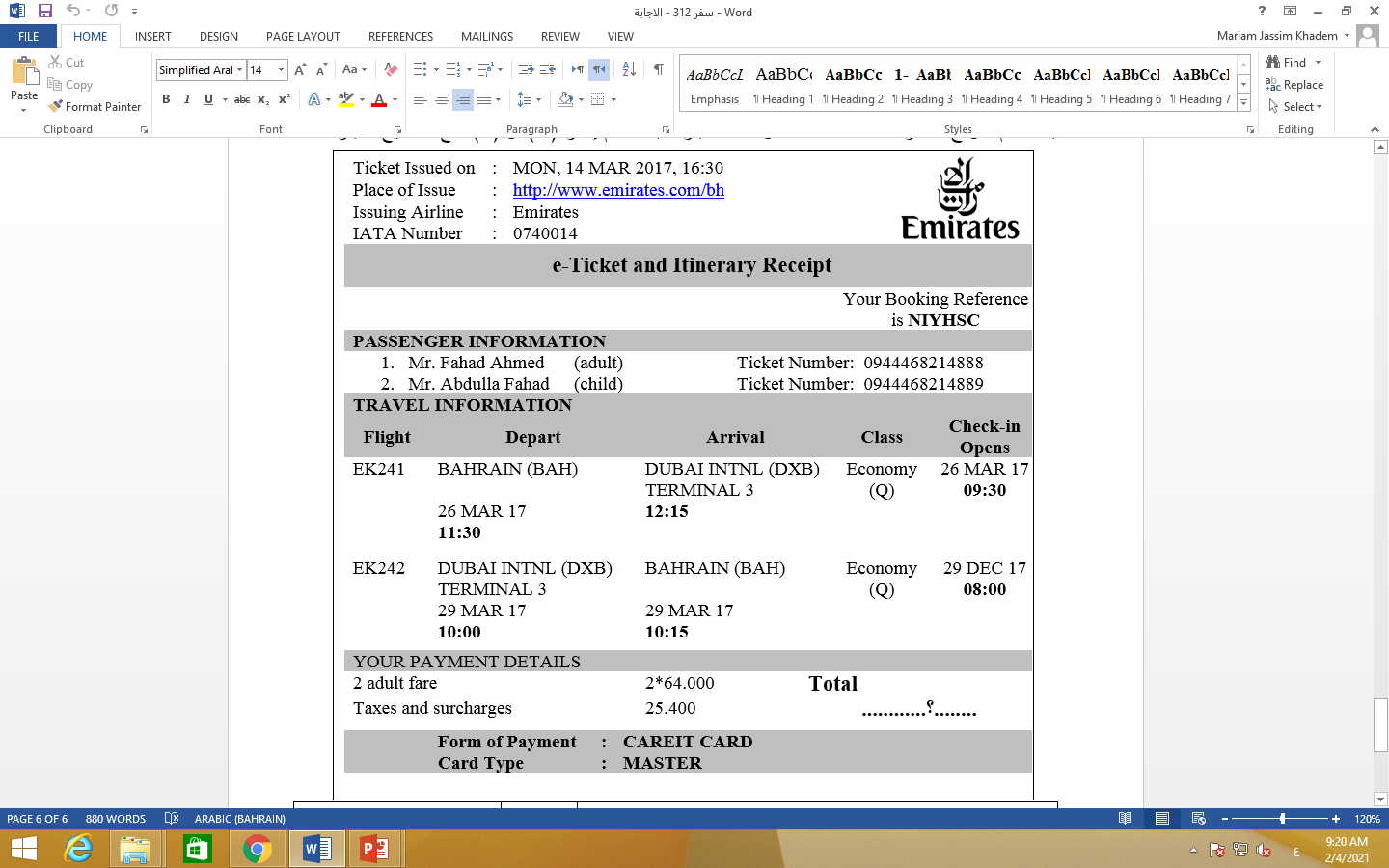 باستخدام نموذج التذكرة أدناه، حدد صحة أو خطأ العبارات باستخدام إشارة () أو ()، مع تصحيح العبارة الخاطئة:
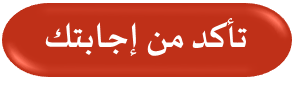 وزارة التربية والتعليم –الفصل الدراسي الثاني 2020-2021م
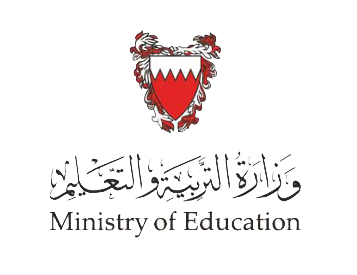 تطبيق (2)
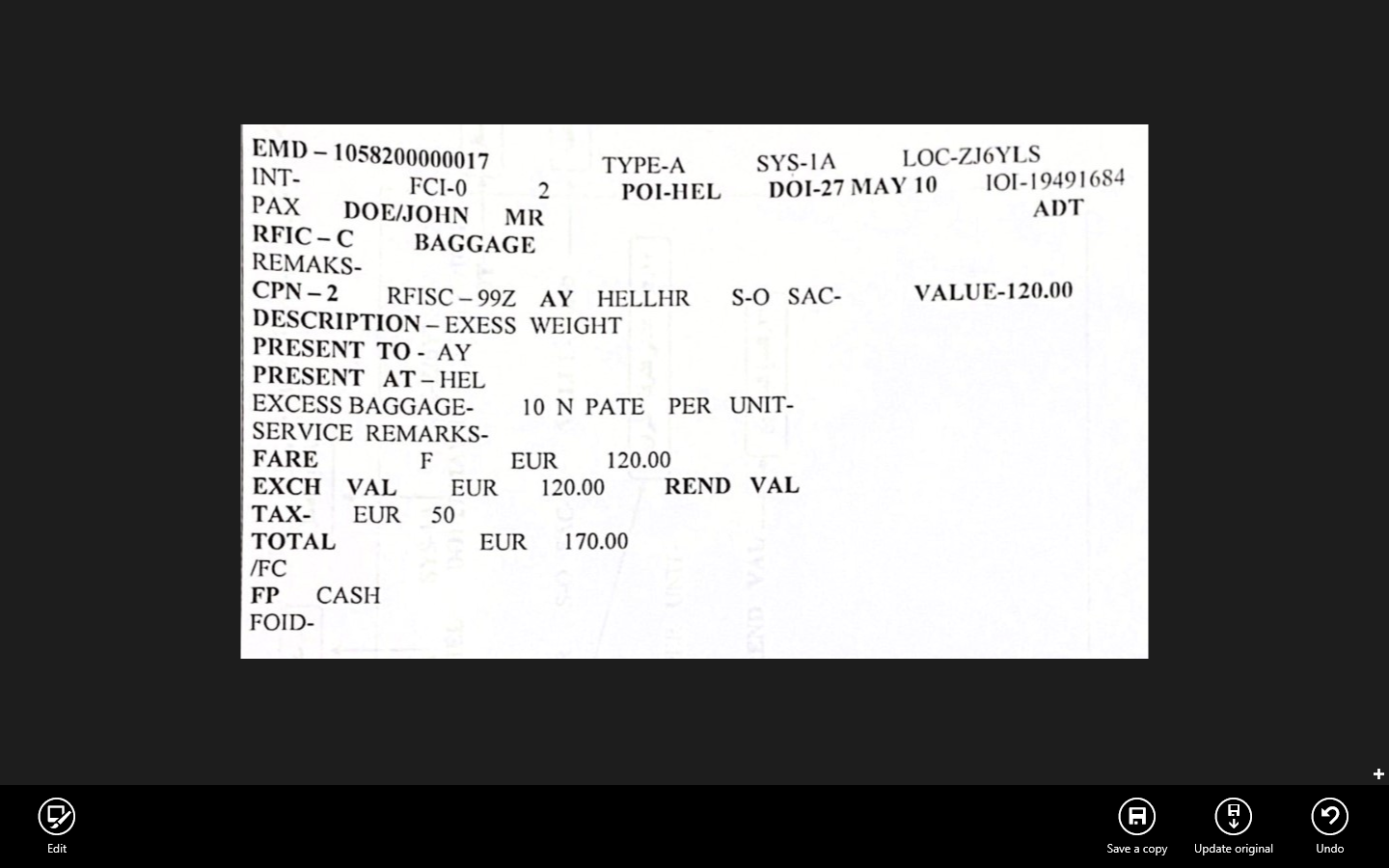 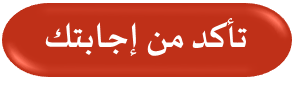 وزارة التربية والتعليم –الفصل الدراسي الثاني 2020-2021م
تطبيق (3)
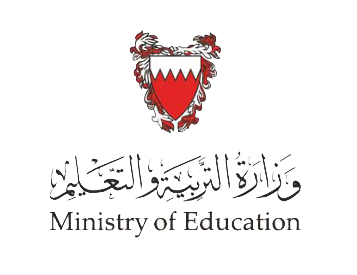 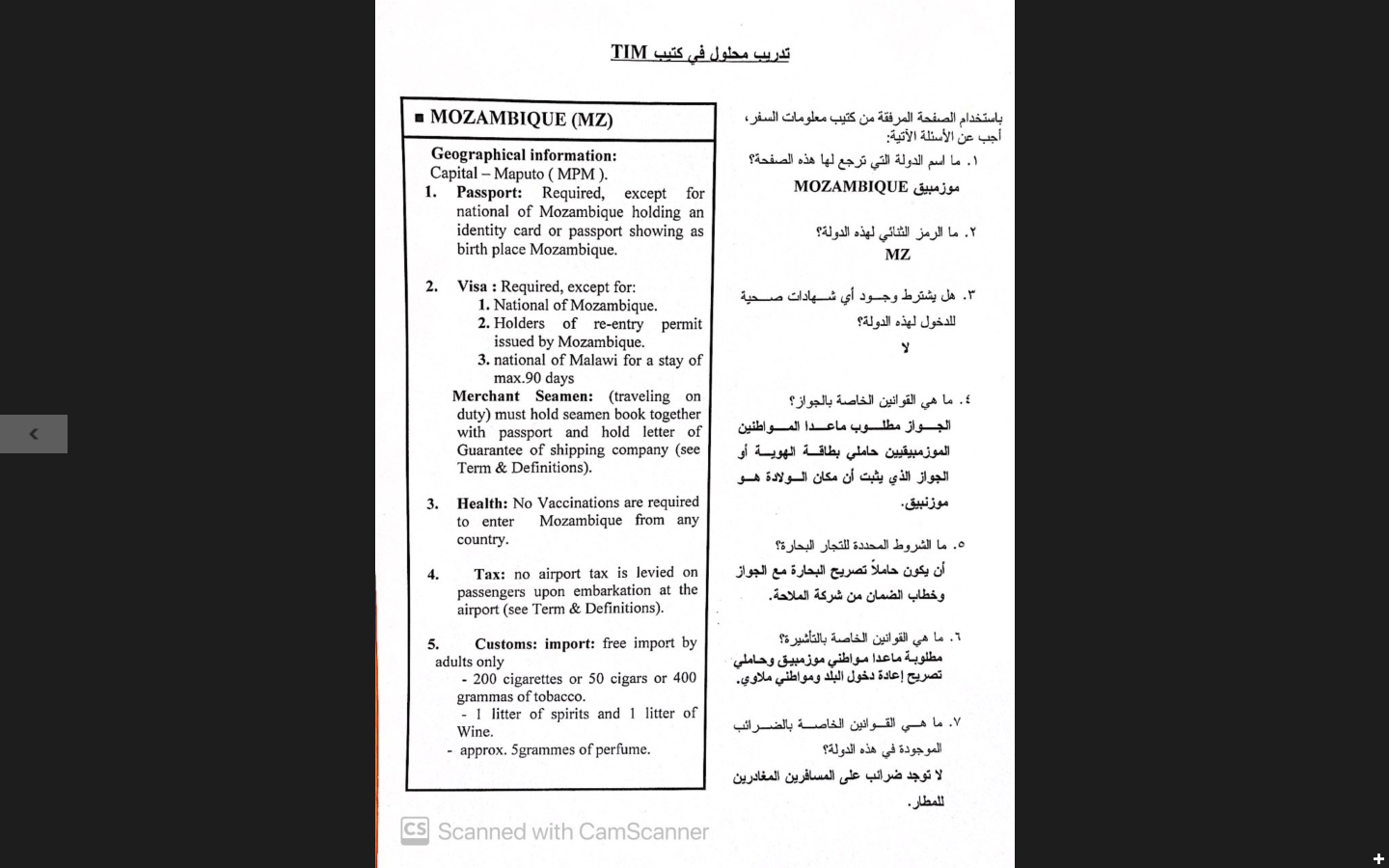 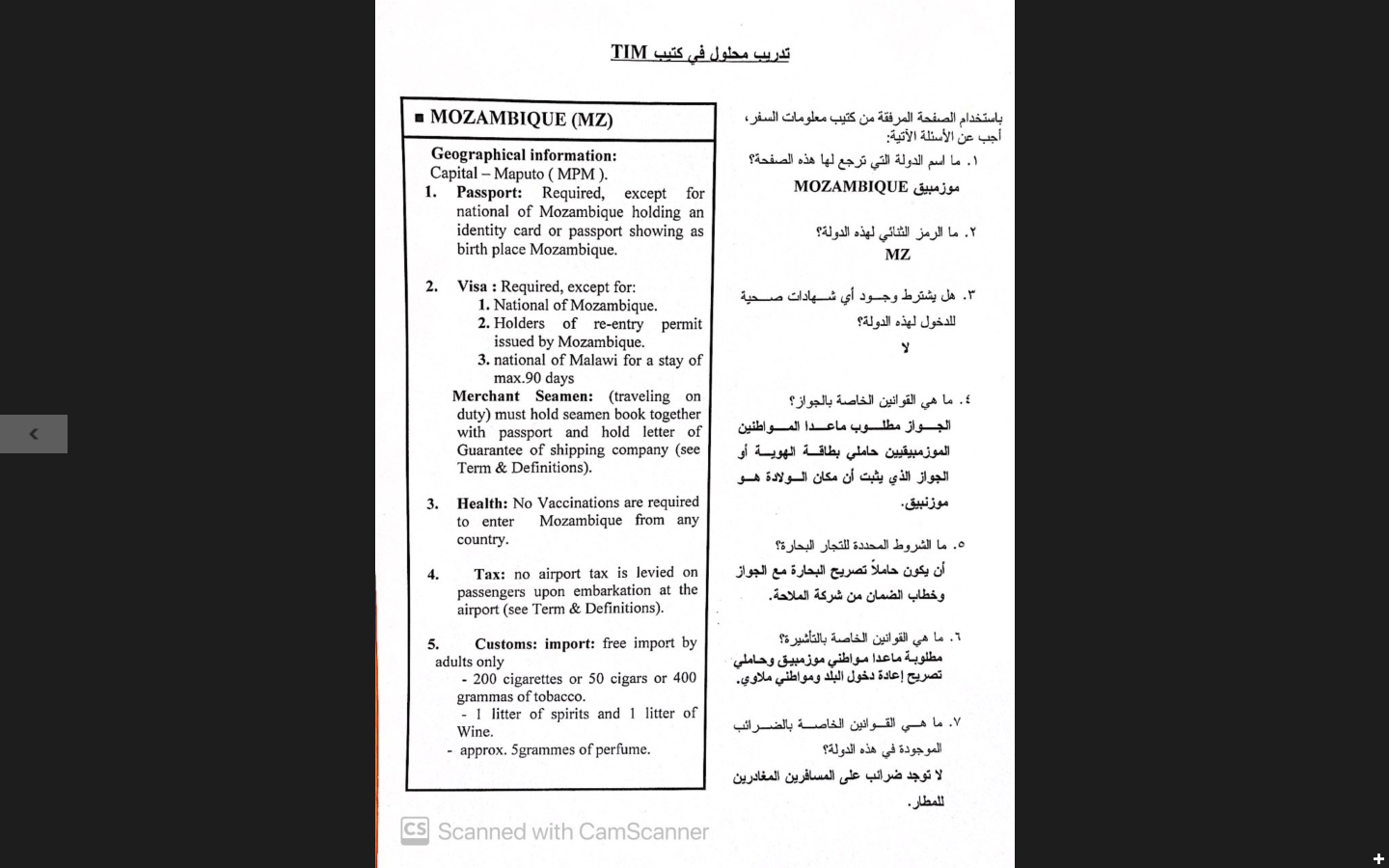 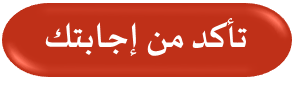 وزارة التربية والتعليم –الفصل الدراسي الثاني 2020-2021م
الإجابة (3)
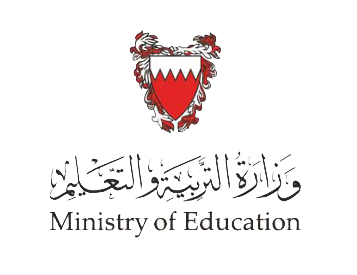 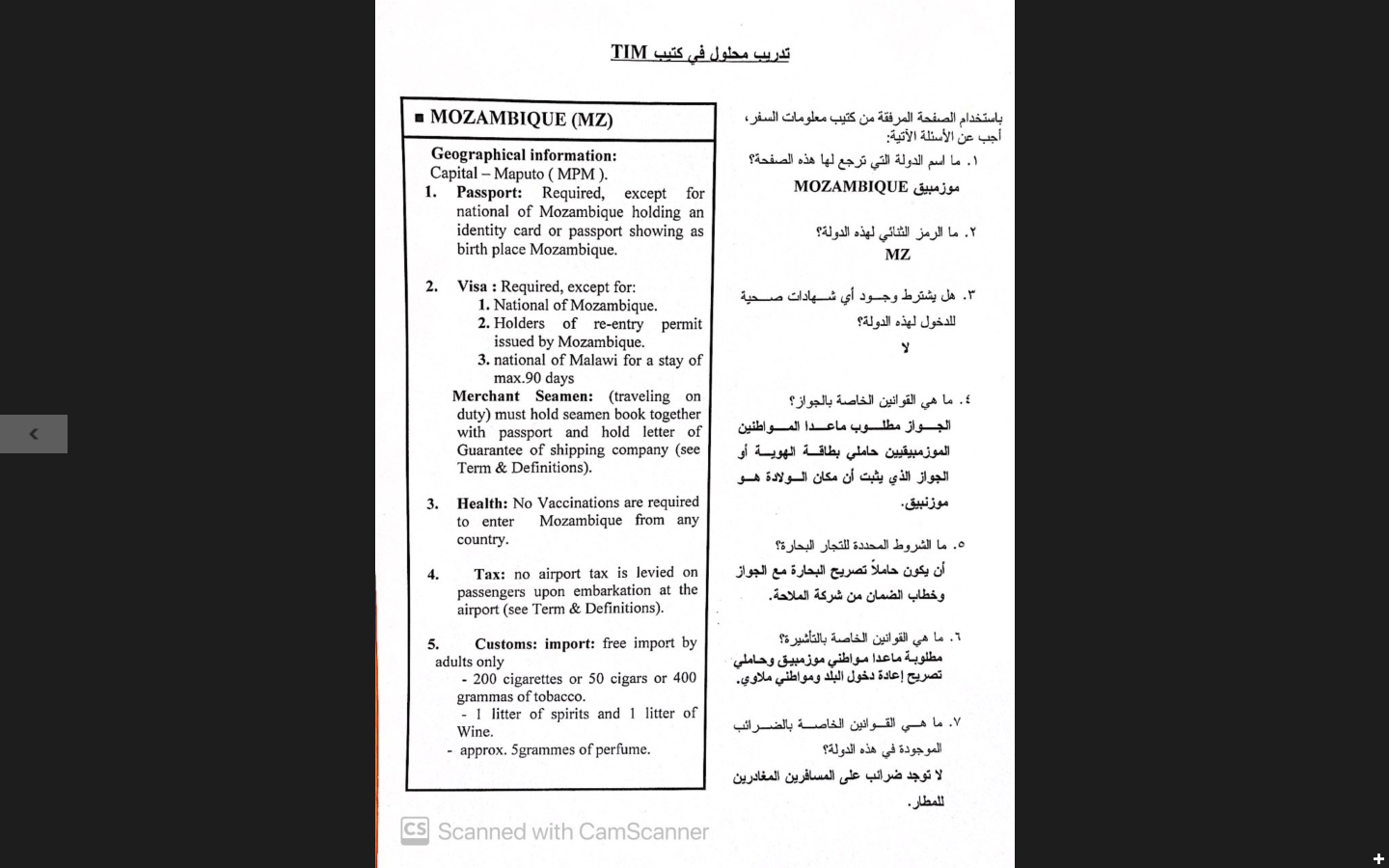 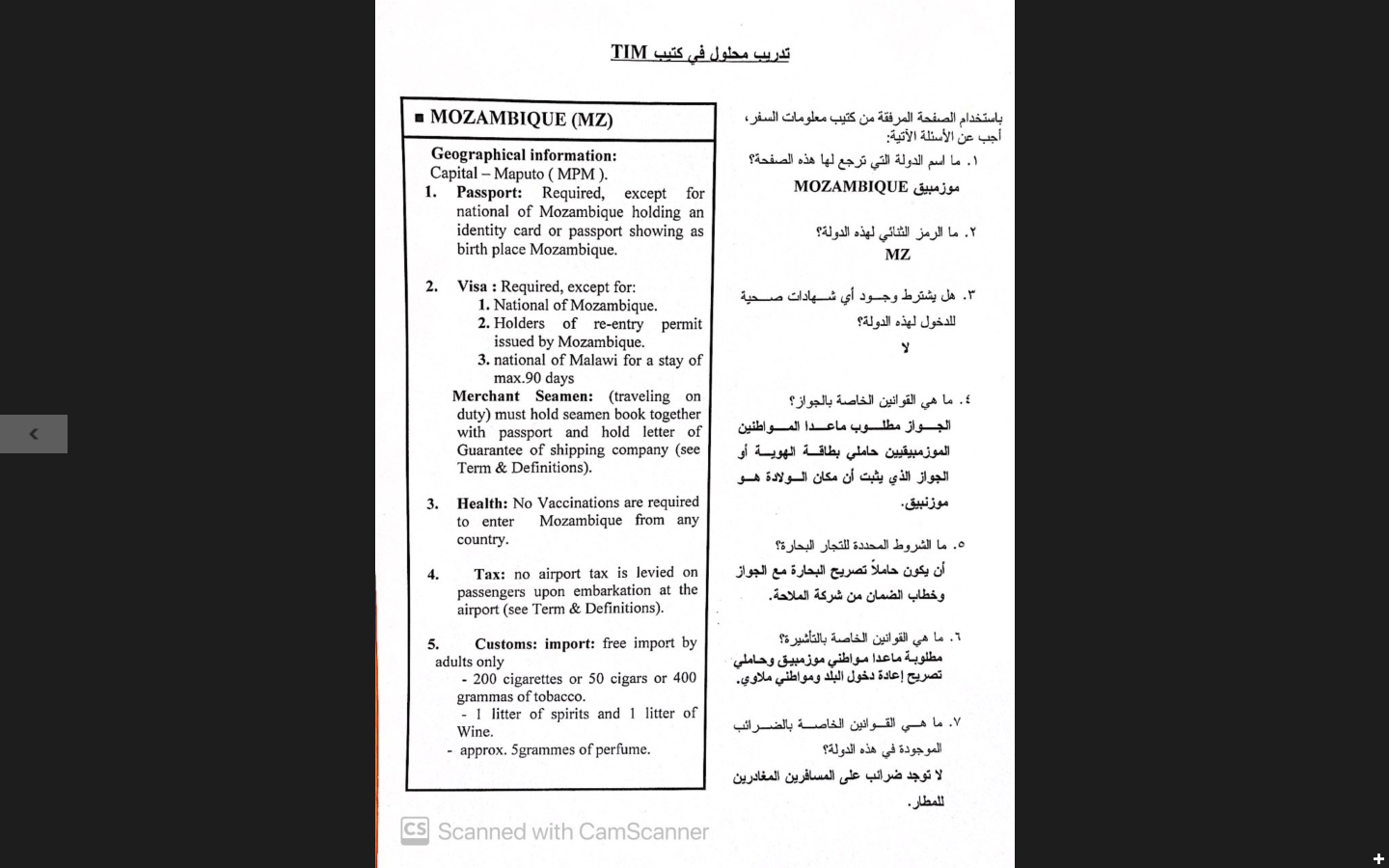 التالي
وزارة التربية والتعليم –الفصل الدراسي الثاني 2020-2021م
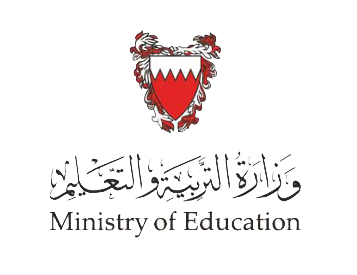 الاجابة (2)
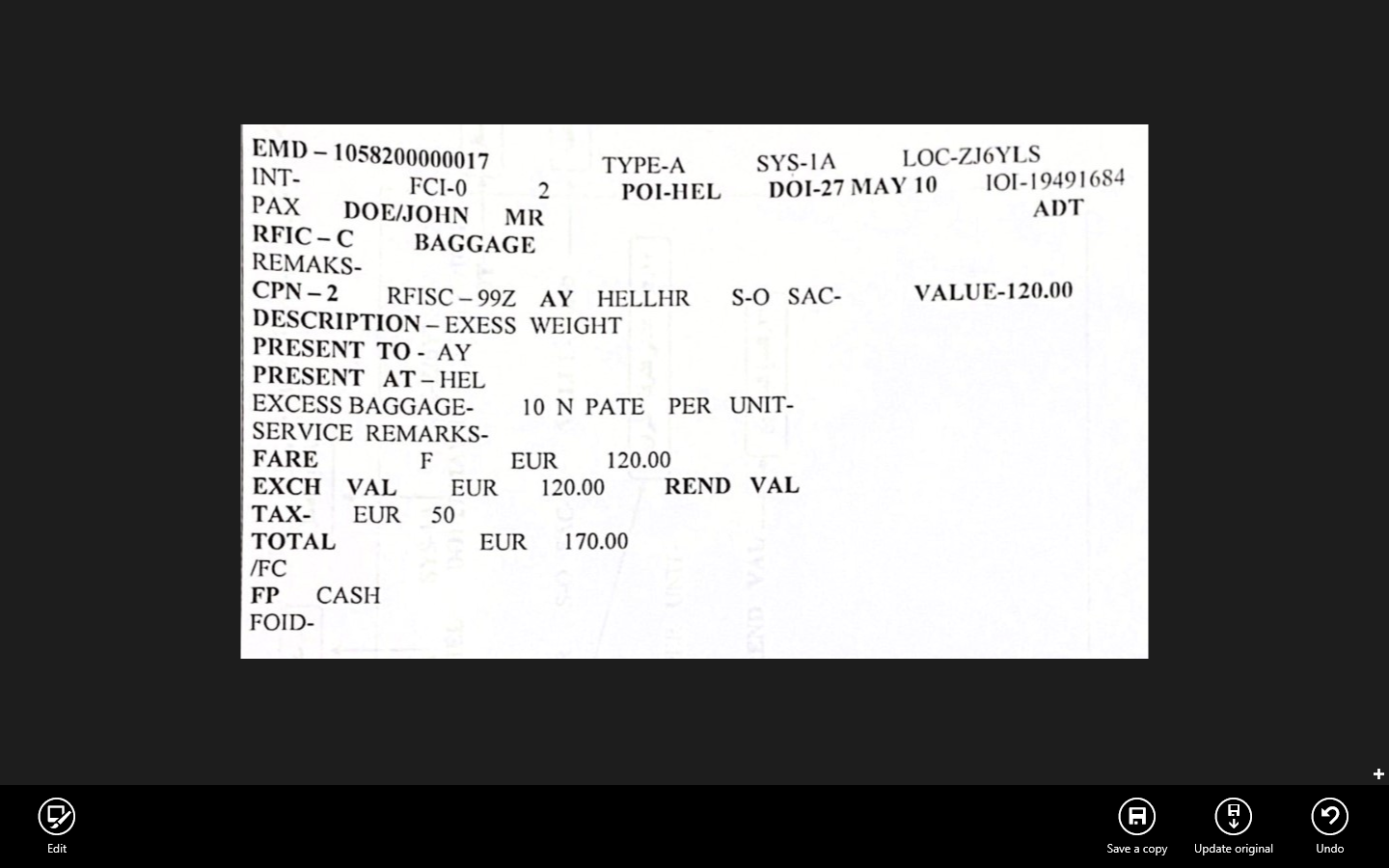 التالي
وزارة التربية والتعليم –الفصل الدراسي الثاني 2020-2021م
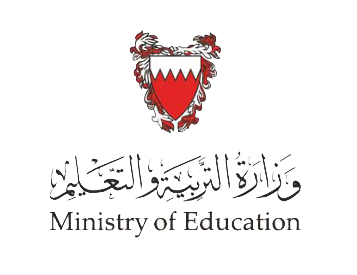 الاجابة (1)
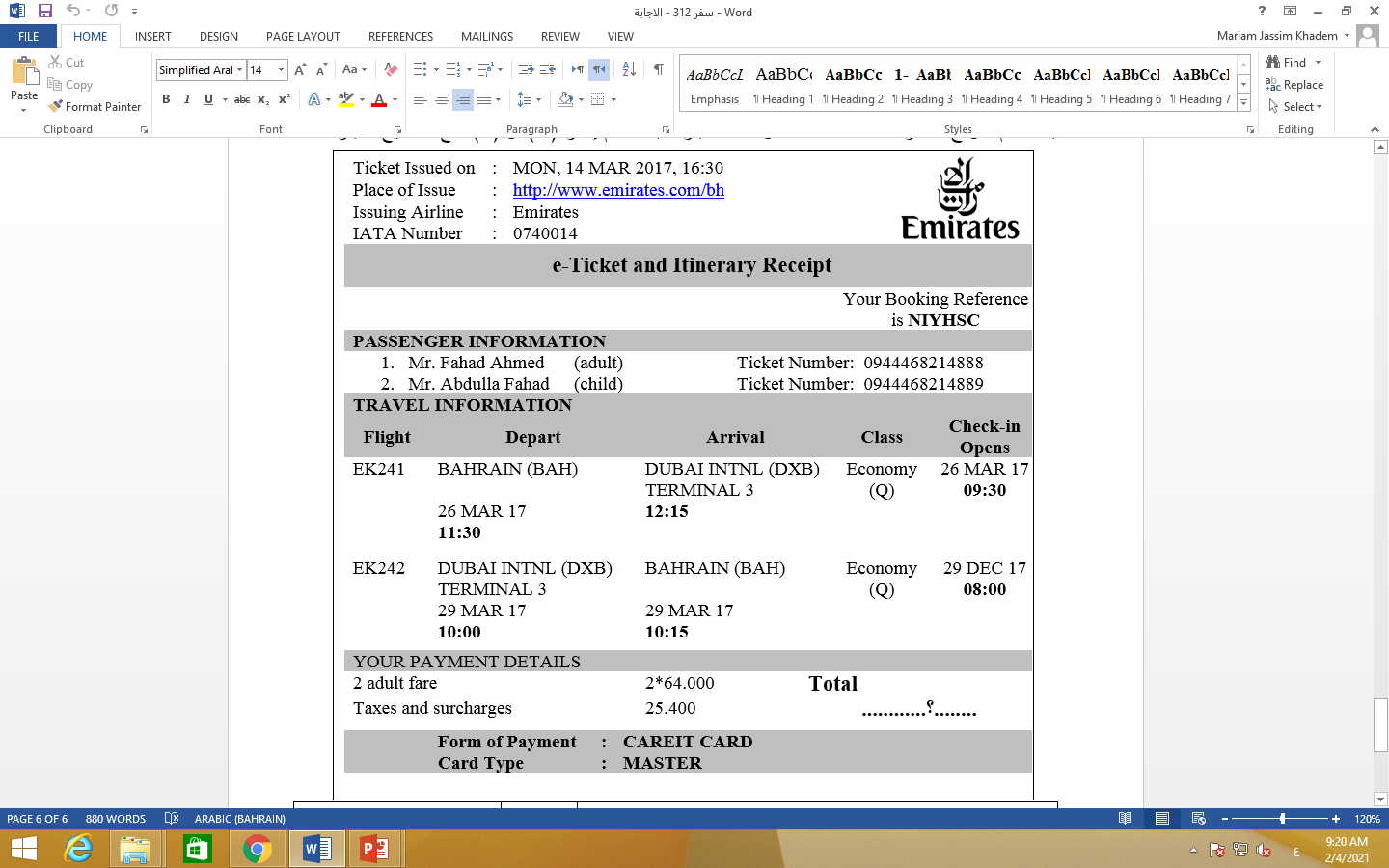 باستخدام نموذج التذكرة أدناه، حدد صحة أو خطأ العبارات باستخدام إشارة () أو ()، مع تصحيح العبارة الخاطئة:
التالي
وزارة التربية والتعليم –الفصل الدراسي الثاني 2020-2021م
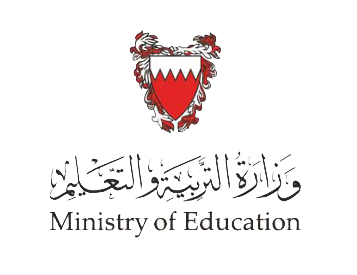 مع تمنياتنا لكم بالتوفيق
وزارة التربية والتعليم –الفصل الدراسي الثاني 2020-2021م